Experiencing Geography
#Choosegeography
Head of Education and Outdoor Learning
Steve Brace
2022
www.rgs.org/schools    @RGS_IBGSchools    @stevebracegeog
Spoiler ….
A geography student might be …
Someone who is a (climate) activist, aware, caring, clever, open minded, environmentally & socially concerned, interested in the world, logical, outdoorsy and (possibly) vegan


But does archetype appeal to all?
The Royal Geographical Society (with IBG)
The learned and professional body for geography
Schools, higher education, with the professions and public 
16,000 Fellows 
A focus on the discipline and subject knowledge
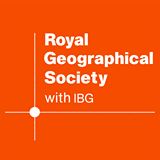 “Advancing geography and geographical learning”
Stepping outside “our” experience
Most of us:
Did well at & enjoyed geography 
Were inspired by a teacher and became one too
Knew other people who’d studied geography &/or been to uni
Are passionate and knowledgeable about our subject & want to celebrate it
Make connections between geography’s ‘intent’, the wider world & future careers 

But this isn’t the experience of all young people &/or necessarily how young people view geography
External research
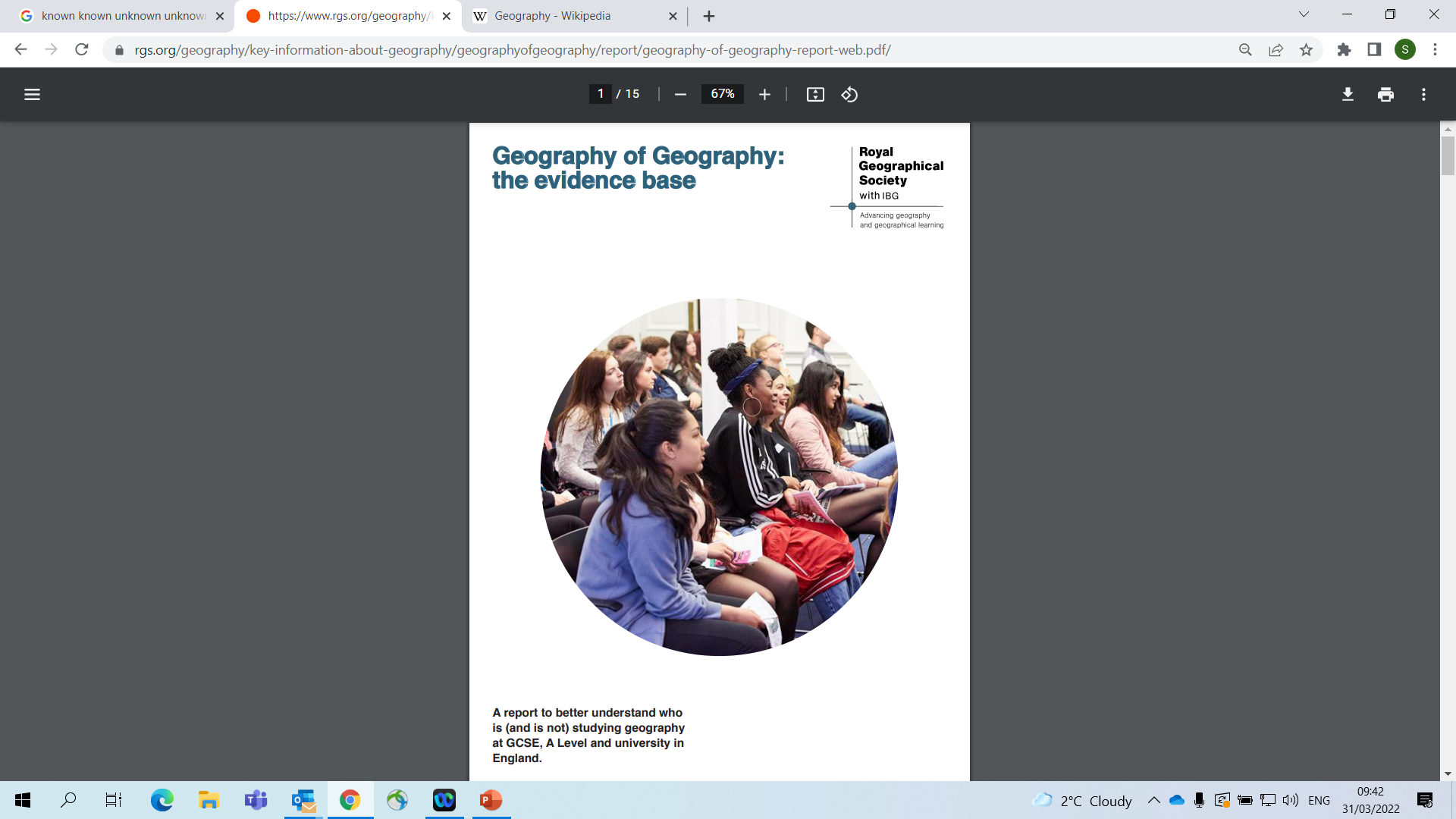 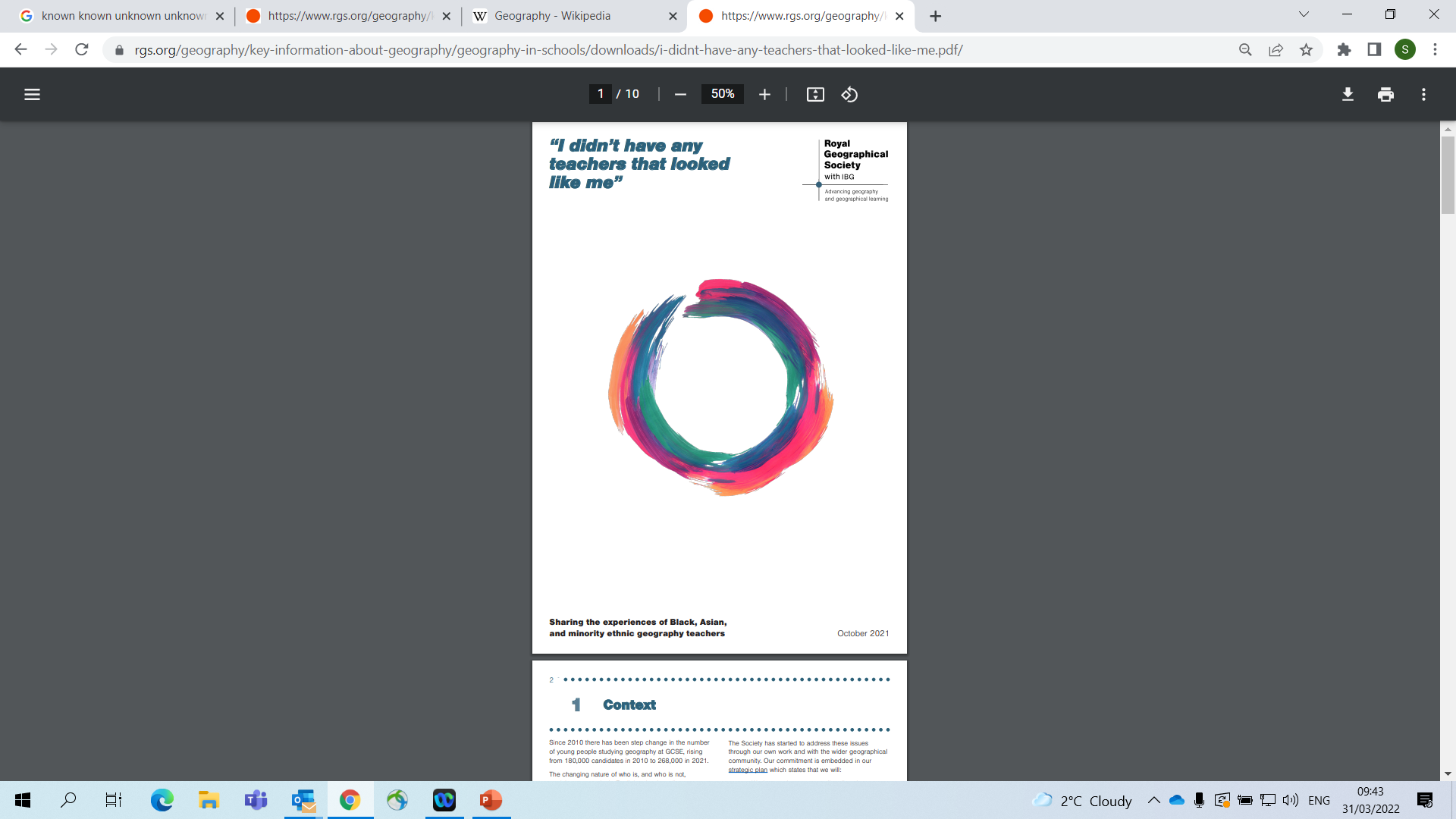 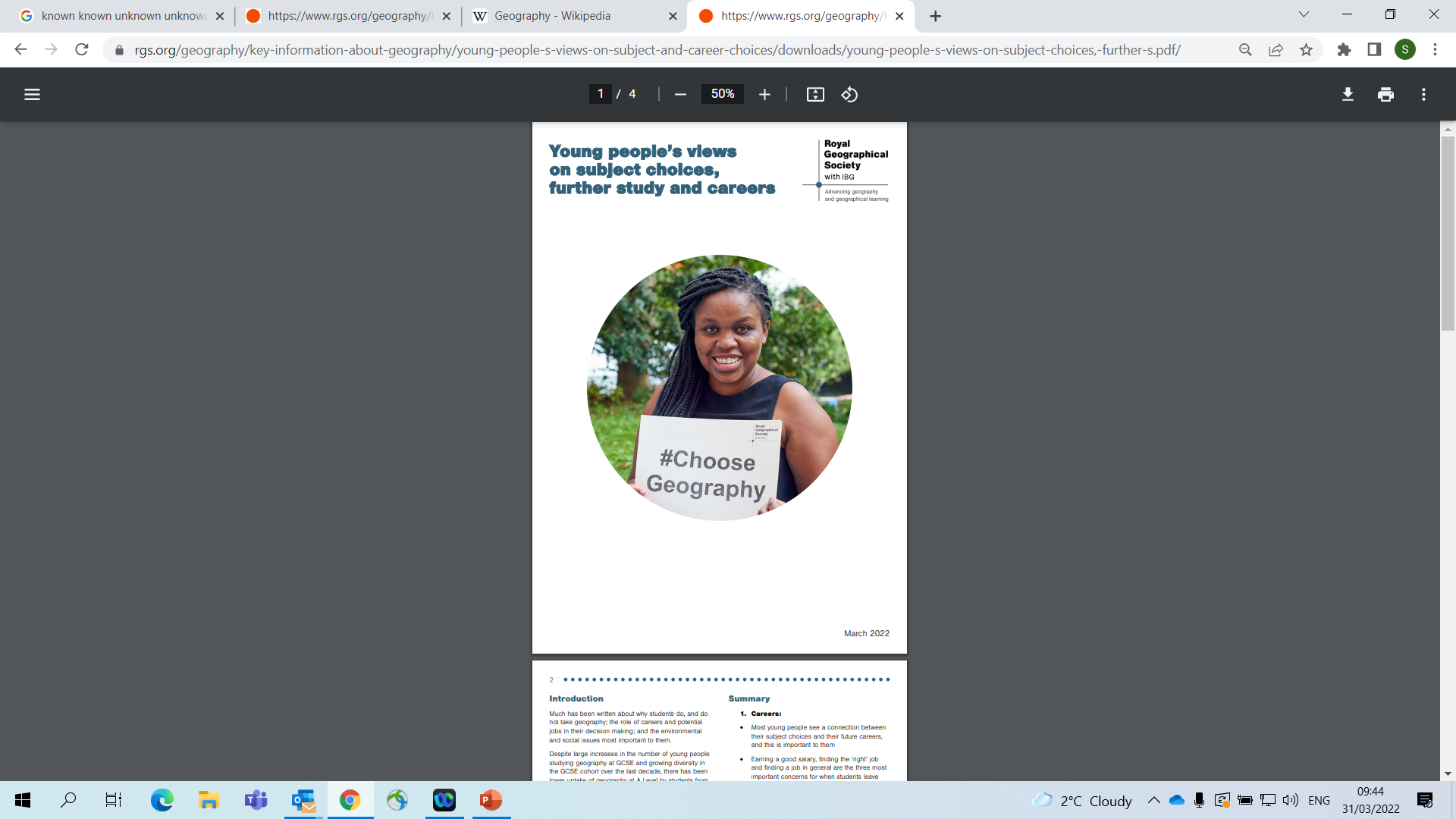 RGS commissioned YouGov polls 
Rapid Evidence Review: National Education Nature Park & Climate Leaders Award – green skills chapter  
NB. An opportunity for departmental CPD
Scope of the various research
Who is and isn’t studying geography (2010-2020 England)

What do those who are, & aren’t, studying geography think about the subject. And how does geography (+ wider themes) fit into YPs’ plans for future study and careers (500 YP England

The experience of Black, Asian and minority ethnic geography trainees and ECT teachers

UK wide representative samples of public opinion
A changing subject – But only up to A Level
Increase mainly from groups previously less likely to study geography: Black, Asian & minority ethnic pupils, disadvantaged, lower prior attainment &/or studying in comp. schools
Since 2011, numbers of YP studying GCSE have risen from 180,000 in 2010 to 268,000 in 2021
But, this progress is not continued into A Level where, apart from white pupils, fewer pupils of all other ethnicities chose geography than expected. 
Narrowing continues at university.
“Geography of Geography”
The changing nature of the GCSE intake
Since 2010 the proportion of young people taking geography has risen from 27% to 40%

A more representative uptake. White students 42%, Chinese students 52%, Black/Black British rose from 18% in 2010 to 37%

A good gender balance
Source: Geography of Geography
But: Transitions to A Level
Fewer disadvantaged pupils: 1.4% of cohort. 2.0% expected
By demography
+‘countryside living’ 7.7%. 6.8% expected
-‘multicultural living’ 2.6%. 3.5% expected
Apart from white pupils, fewer pupils of all (known) ethnicities entered than expected
Asian/Asian British 3.5%. 5.1% expected
Chinese 6.7%. 8.3% expected
The positive impact of studying geography: Institute for Fiscal Studies
Study: Geog. students are more likely to complete their degree, have the 3rd lowest drop out rate of all subjects & have some of the highest National Student Satisfaction scores.
Employment: Five years after graduation, geography graduates have an above average likelihood of gaining employment. 
Earnings: Geography graduate earnings outperform many other subjects & geographers are in the Top 10 for graduate salaries
This is not understood by YP
What salary do you think someone might earn after studying geography?’

Above average 			14% 
Average 				54% 
Below average 			14% 
Not sure 				18% 

After graduation how more or less likely do you think people who have studied geography are to be in employment compared to (other) graduates. 
Much more or slightly more likely 	33% 
Neither more nor less likely 		49% 
Much less or slightly less likely 	18%

Source: Young peoples views on subject choices, further study and careers
Young people subject choices, further study & careers
RGS commissioned external research by Censuswise
Focused on 
importance of careers and job prospects in decision making
the issues young people care about & how they view the relative  importance of these in subject-choices and future careers
their views on geography
500 16–21-year-olds (England)
Included a minimum of 250 BAME, 100 white, 100 lower socio-economic respondents 
268 were studying geography during the research period
Source: Young peoples views on subject choices, further study and careers
Young Peoples’ views
There is a geography student ‘archetype’: someone who is a (climate) activist, caring, clever, open minded, environmentally & socially concerned, interested in the world, logical, outdoorsy and (probably) vegan
Young peoples’ views on their  understanding of geography draw strongly on environmental, social &  global themes & reflect their interest (or not) in the subject
A Level choices
Most YP choose their A Levels based on ideas about their future careers 
When asked, have you chosen/did you choose your A Levels based on what career you want to get into:
Yes 67% 
No 25%
Groups with a higher positive response rate include:
Males (73%) 
Greater London (76%)
Some Asian ethnic groups (Bangladeshi, 76%, Indian, 77%; Pakistani, 86%) 
Those from higher socio-economic status backgrounds (higher managerial, 74%)
Why not geography?
For those not studying geography they prefer other subjects, feel another subject would be better for their future/career or do not know what career geography could lead onto 

Reasons given by those currently not studying geography, or not planning on studying geography at university, in rank order were:
I prefer a different subject
I think a different subject will be better for my future/career 
I'm not sure what career path I could take with geography 
There were no significant differences across sub-groups to this question.
What matters most?
When asked about their concerns for when they leave education young people the top three issues were:
Earning a good salary
Getting the ‘right’ job 
Getting a job in general 
Doing ‘good’ through their job, using their subject in their job or finding a career where they could help the environment or address social concerns were of lower priority.
Career concerns:rank order
In rank order:
Earning a good salary					51%	
Finding the right job for me				44%	
Finding a job in general					37%	
Starting my career in the right subject			23%	
Doing 'good' through my job				19%	
Using my subject in my future workplace			16%	
Finding a career to help the env./address social concerns	14%	
Some variations by group: 
Earning a good salary: highest response Black and Black British 60% 
Finding a career where I can help the environment/address social concerns: White 19%, Asian 12%, Black and Black British 9%
Green jobs
UK’s low carbon economy worth £200B (4X manu) & employs 1.2M
But, little public knowledge of this
CBI: lack of awareness of the green economy & a ‘huge task’ be required to educate public about path to net-zero

RGS/YouGov Poll (2021) what’s value of the UK’s ‘low carbon, environmental goods and services’ 
49% no answer
Only 6% selected an answer which was +/-  £50B of the correct answer
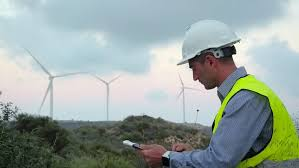 Green Jobs ‘a bit of a punt’
currently no clear vocational pathways into the green economy
or well-understood  professions associated with it
Green jobs seemed ‘a bit of a punt’; and (particularly for working class audiences) jobs which provided security and positive working conditions mattered more than green jobs




Source: Public First
Many young people were effectively making long-term plans before university … it would be too much to suggest that these graduates are “lost” to the green economy, (but) there aren’t yet early “vocational” paths into the green economy,
Which subjects help YP get future role in green sector?
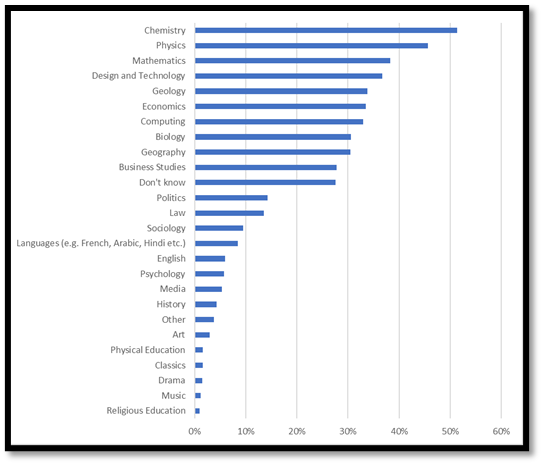 Source RGS/ YouGov 2021
‘Geography Careers’
Which jobs would be available to you if you studied geography:
1.  Geography teaching 			46 mentions
2=. Built env, planning, survey		24 mentions
2=. Travel and tourism 			24 mentions
3. Environment 				23 mentions
4. Weather/meteorology 			15 mentions
Who studied geography …
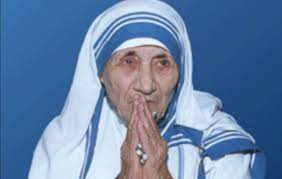 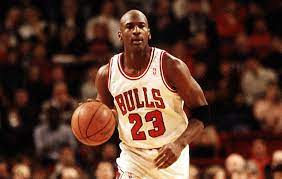 None of these careers  are really available to current students …
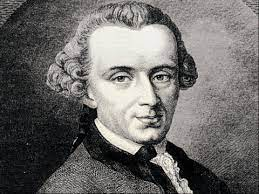 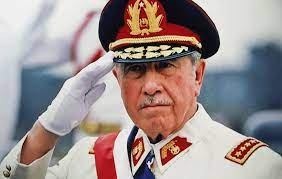 What do A Level geographer study?
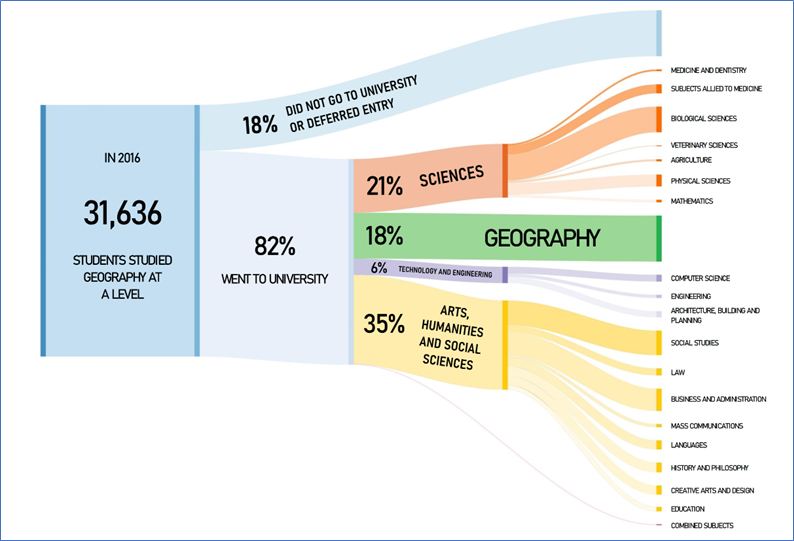 Views on geography172 responses
Some individual responses
“A caring subject that will make a difference to the world”
“A key subject for life”
“A way to learn about the environment and how you can save it”
“An interesting, globalised subject that brings many travel and social opportunities”
“Becoming one with nature”
“Difficult but sometimes interesting”
“Globally eye-opening”
“Not helpful to my career path & has too much content at GCSE that put me off”
“What’s happening in the world around us and why”
“Where you can make a living and make the world a better place”
Who does geography appeal to …
73% of respondents reported that they “do not think geography appeals most to any sort of students”.  
27% of the respondents provided 125 responses through open text answers 
The top three most common responses, clustered by broad themes, were people:
What words would you most associate with a person who studies/studied geography?
Respondent could provide up to 3 words in response to this question and 362 responses were given. The top four groups of answers, clustered by theme, reveal views about:
I didn’t have any teachers who looked like me
* They had experienced racism, from pupils
& colleagues
* There is ongoing underrepresentation of Black, Asian & and minority ethnic perspectives & people (and) this excludes people & impacts negatively on the reality of who geography is for
* There have been positive actions, eg Black Geographers, but more is needed
* There can be expectation from white
colleagues that such issues are for Black, Asian & minority ethnic colleagues to address
*  The teachers are often the only non-white member of their dept

Source: I didn’t have any teachers that looked like me
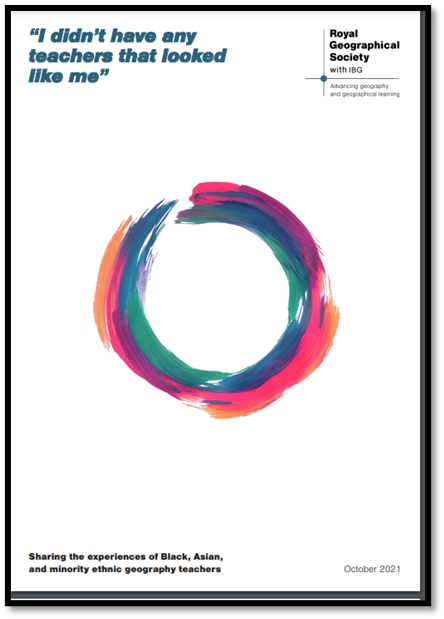 Recommendations
Recognise that geography emerged from the structures of imperialism and colonialism and address this legacy
Consider EDI as subject-wide issues
Empower and support Black, Asian &  minority ethnic voices and initiative within geography teaching
Review resources & practice to address EDI
Address EDI in reviews of National Curriculum & Exams 
Undertake more work with underrepresented YP, to better understand their perspectives on geography
Develop more inclusive careers materials
Recruit, support & retain more Black, Asian & minority ethnic teachers
Recap #1
Geography has made substantial progress … “at GCSE”
(In many respects) there are positive views held about geography and geographers 
Overall, most young people see a connection between their subject choices and future careers & this is important to them
For those not studying geography they prefer another subject/s, believe another subject/s will be better for their future, do not like geography or are unclear about the career path that geography could provide
Recap #2
“Wider considerations” - such as doing good through my job or addressing environment/social concerns in my career are a lower priority for most young people
The generic ‘transactional’ benefits (£, employabiltity) of studying geography are poorly understood
Geography’s career destinations are focused on a narrow range of options (teaching)
The ‘green economy’, espc for some groups is poorly understood
I am a (actual) geographer
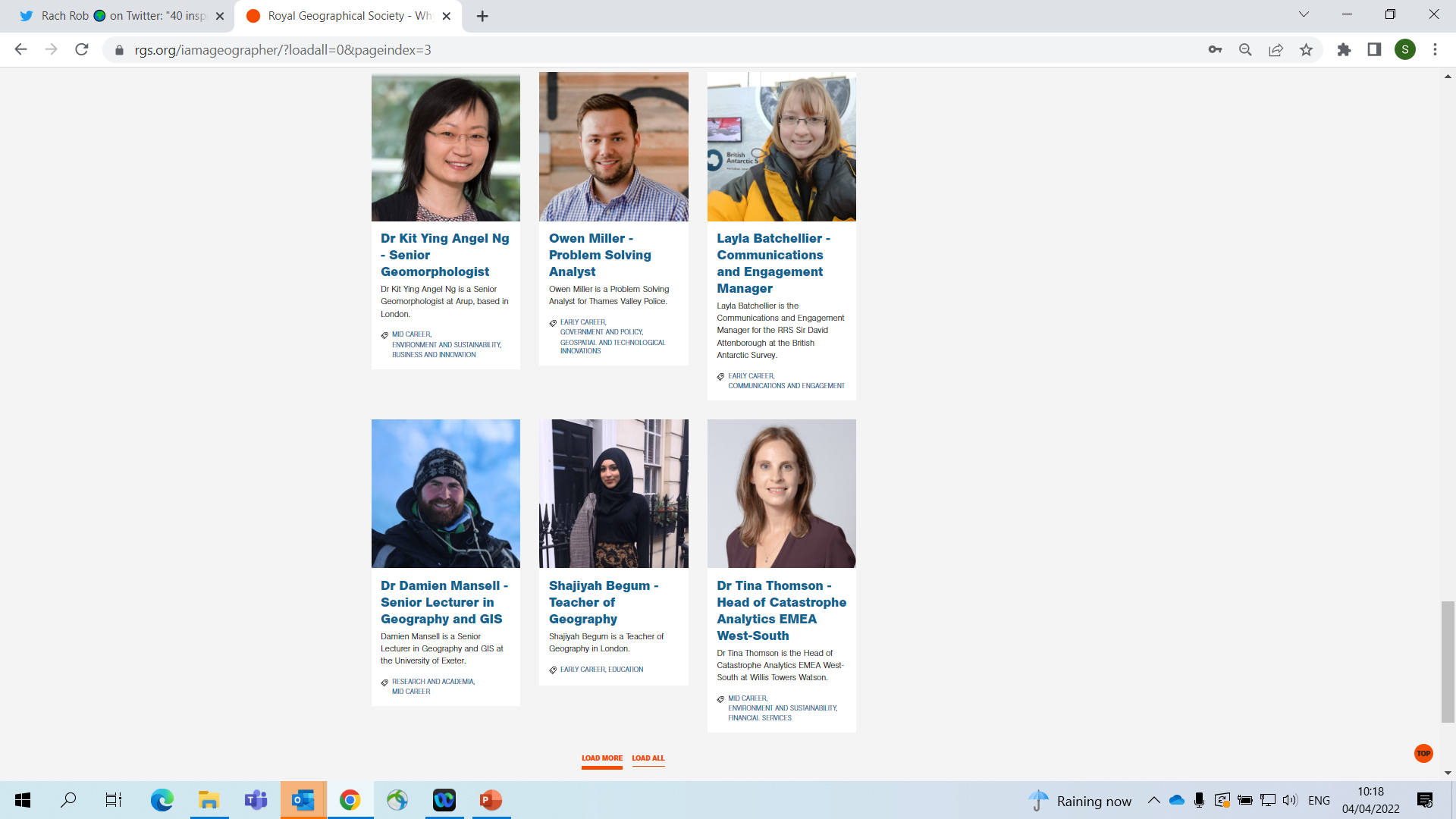 www.rgs.org/iamageographer

Also see ‘future geographers wanted’ from @miss_m_pickett
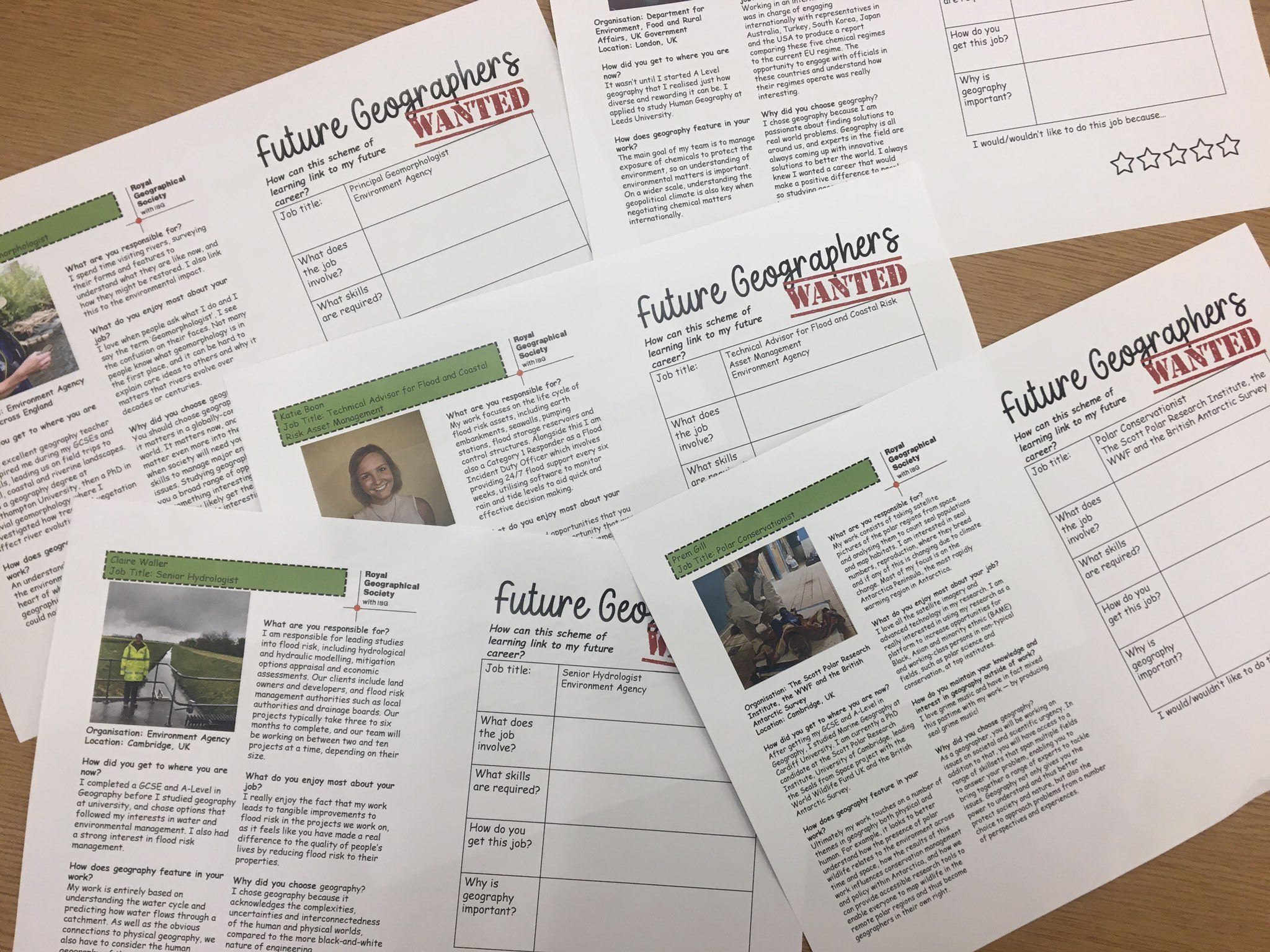 @geoteachrachInspirational geographers
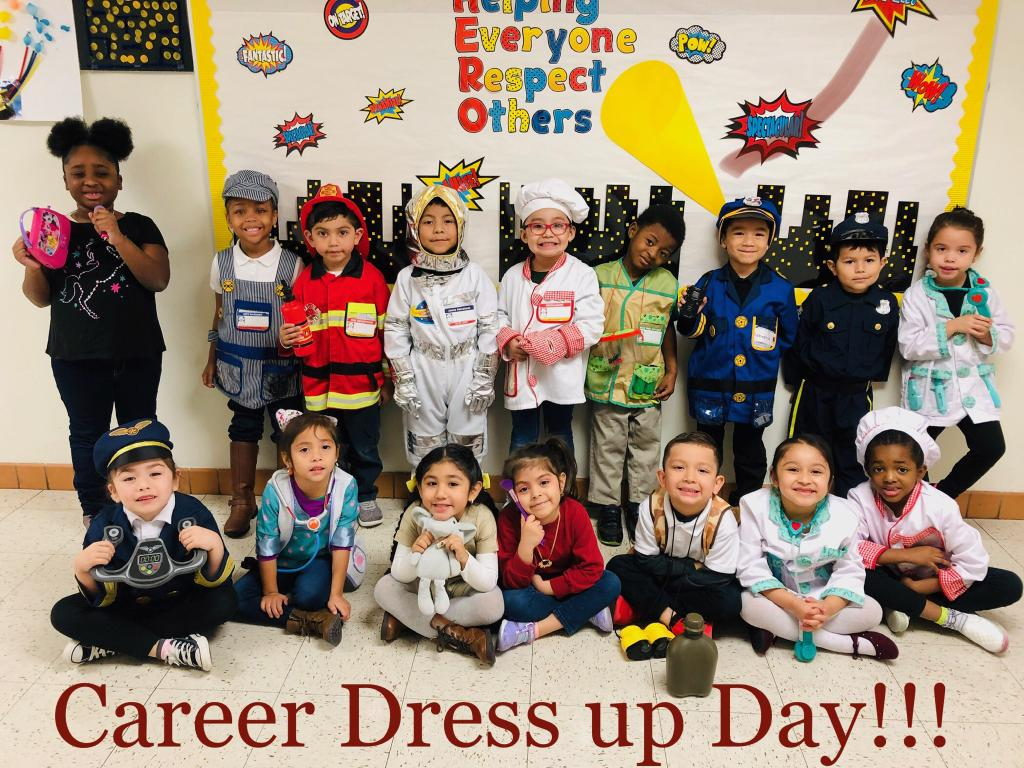 What might geography be?
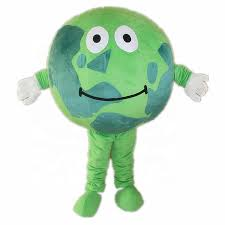 [Speaker Notes: https://twitter.com/TGTerryES]
RGS Geography Superheroes
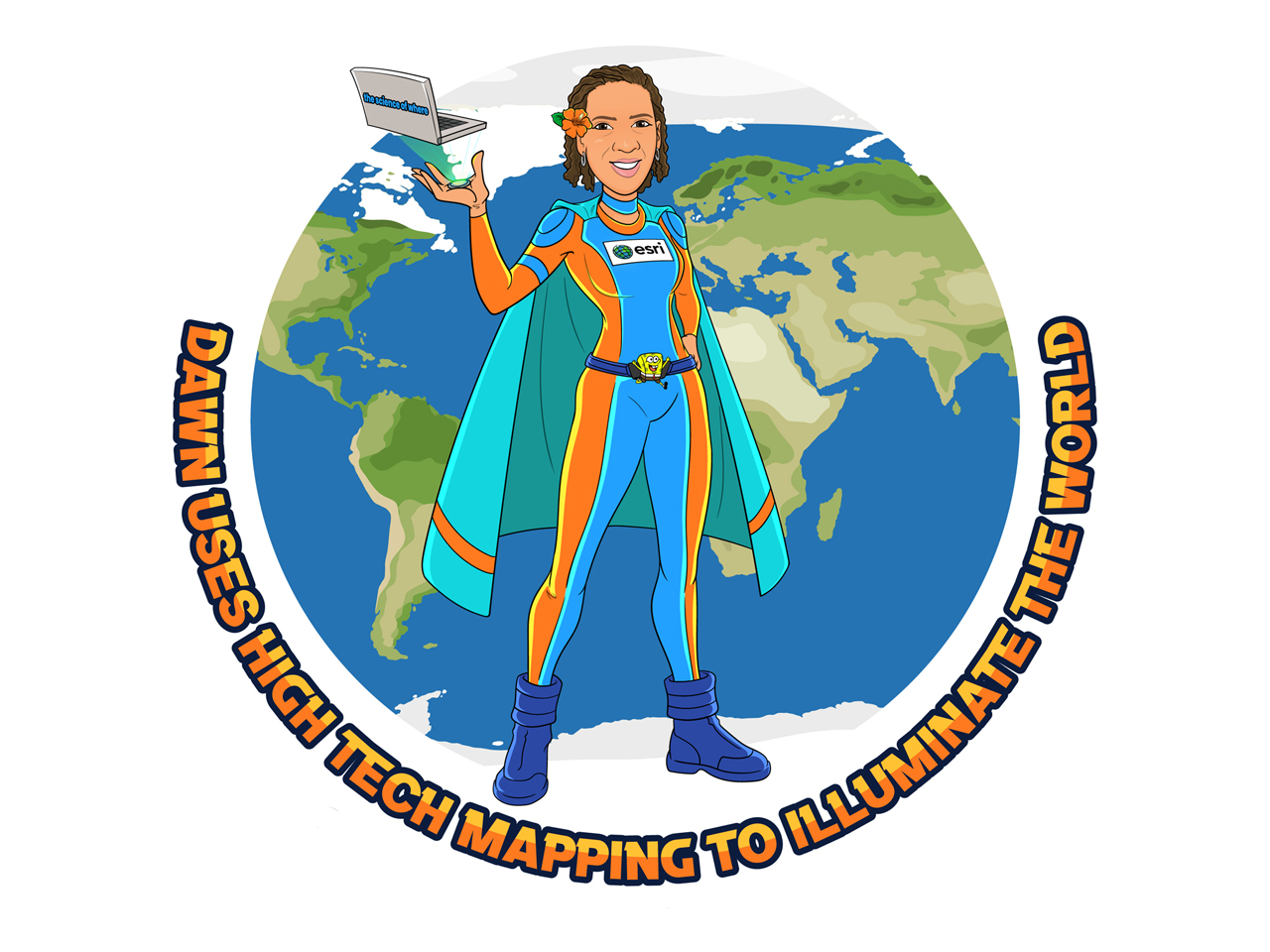 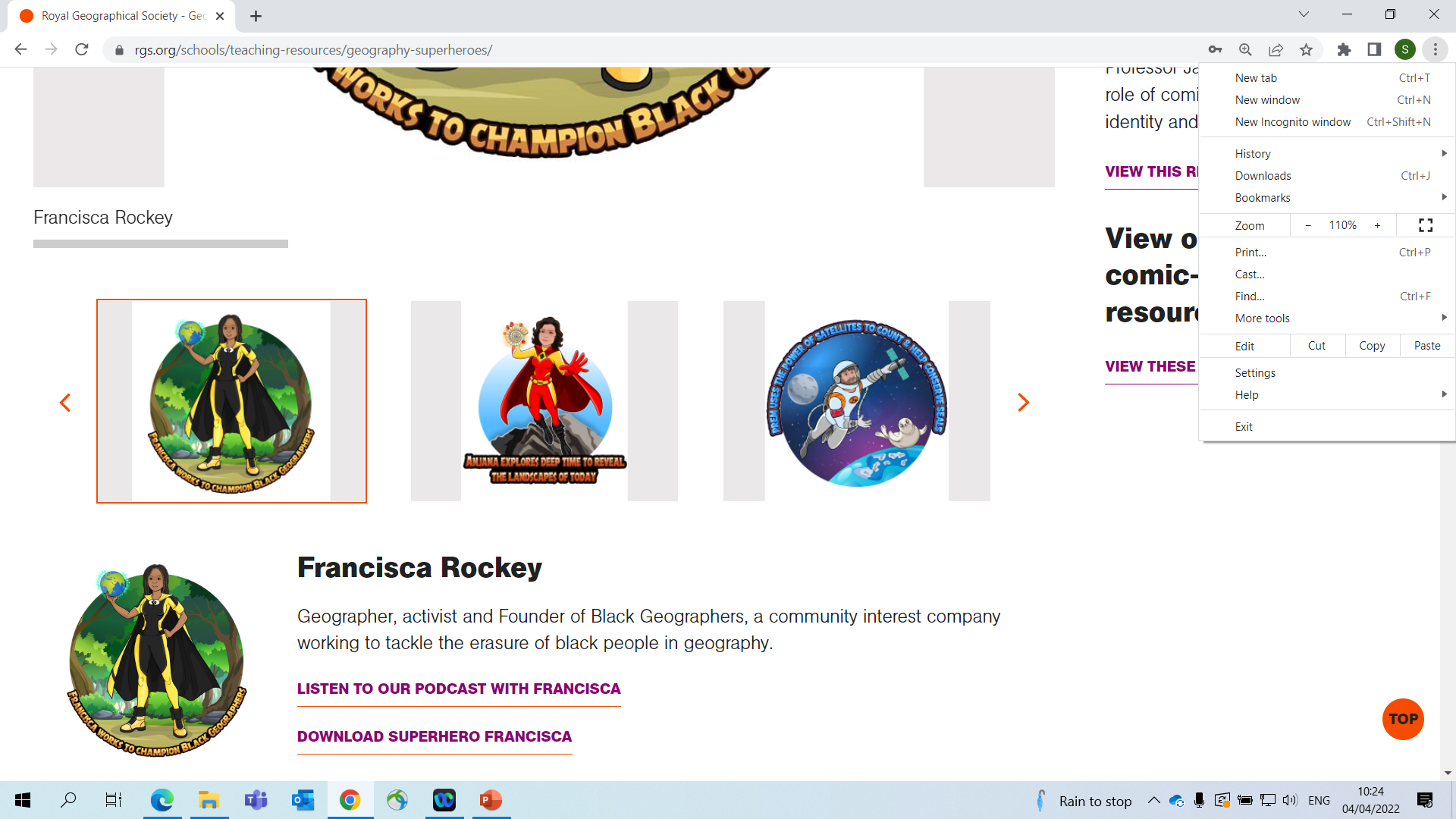 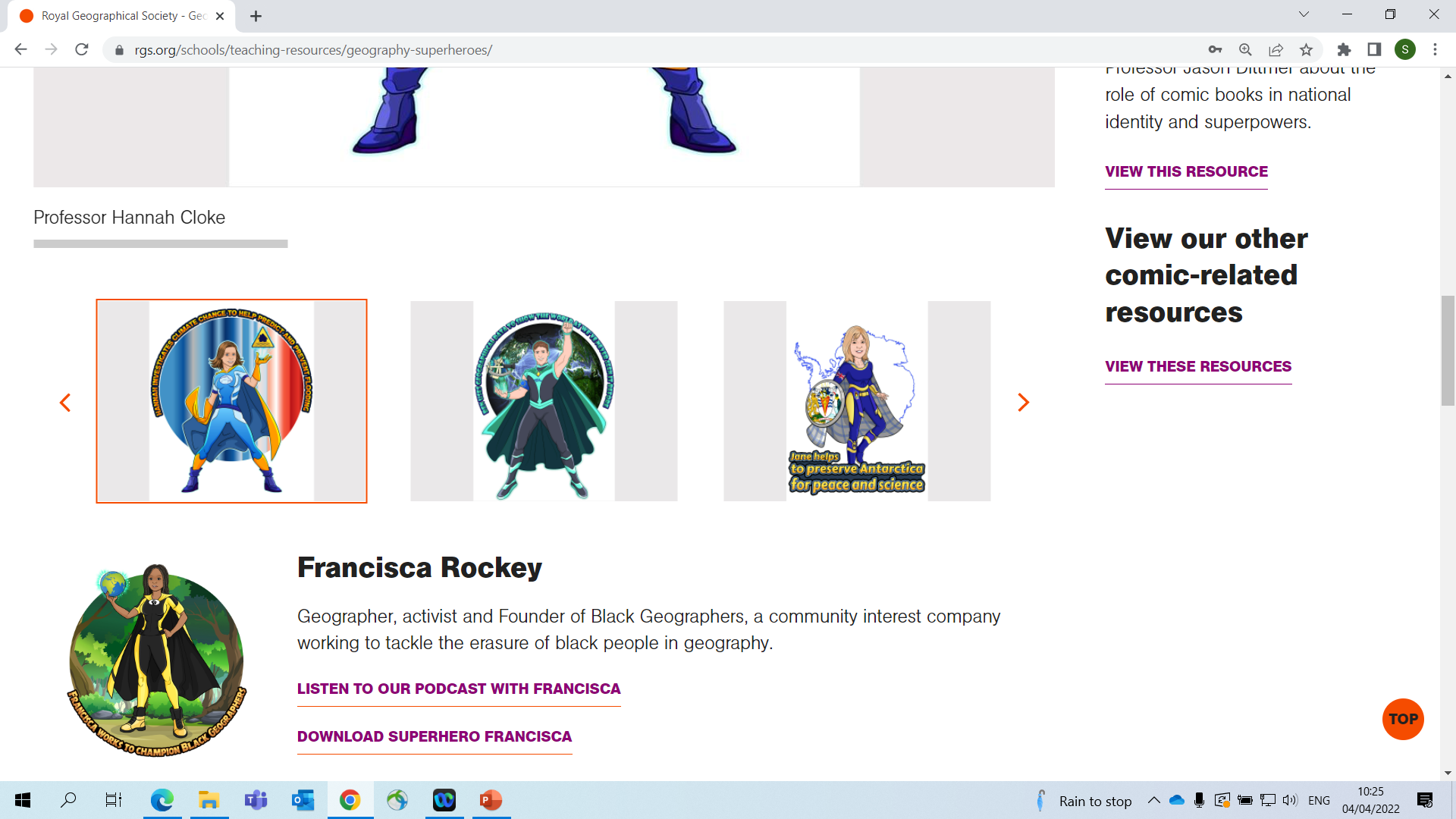 Geography for All2022 - 2023
Support network & programme for ITT & ECT teachers


Event 16th June
Interventions with target schools to evaluate & share
Partnerships with & profiling work of others
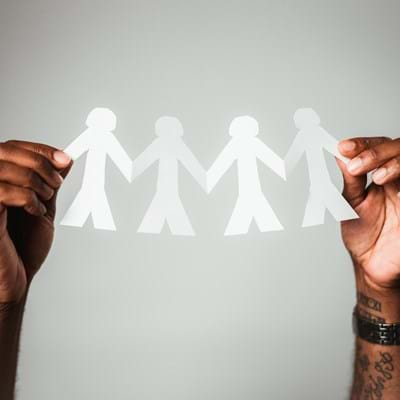 History and geography curricula at GCSE and A Level: embedding equality, diversity and inclusion
Couple of other things
Using data & geography

www.rgs.org/geomaths
Subject Knowledge Programme
www.rgs.org/skp
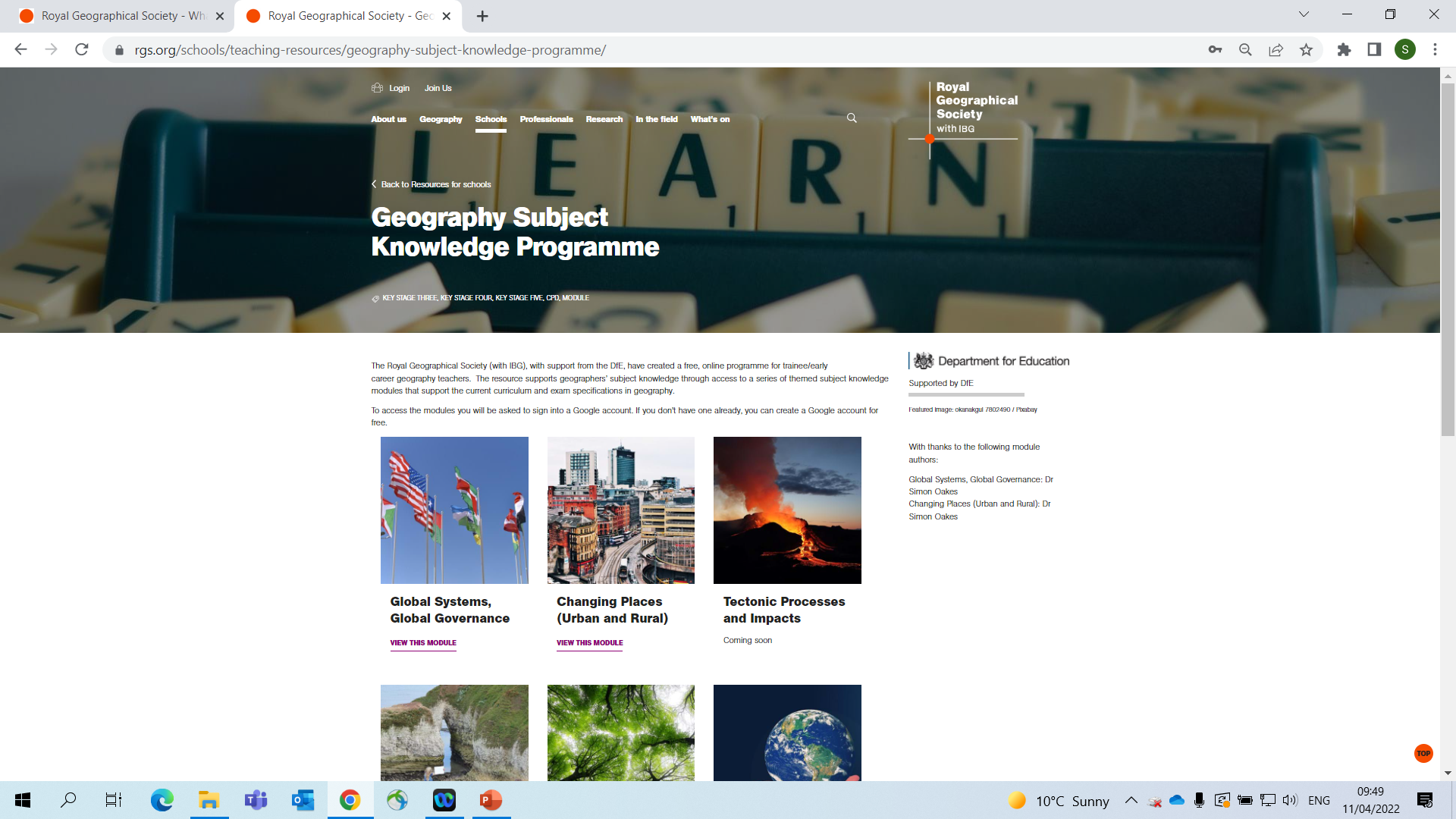 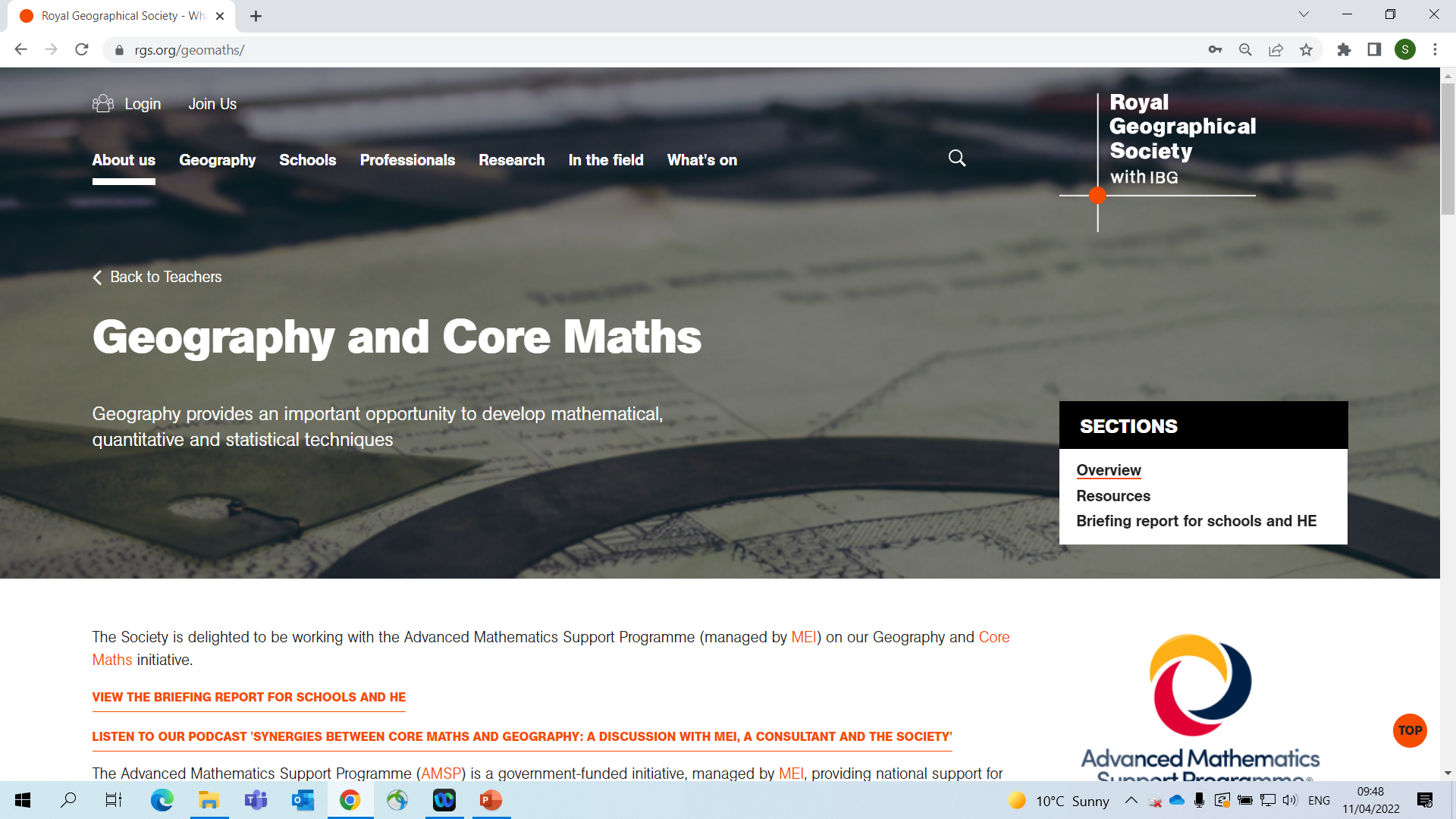 Questions …


@RGS_IBGschools @stevebracegeog

www.rgs.org/schools
S.brace@rgs.org